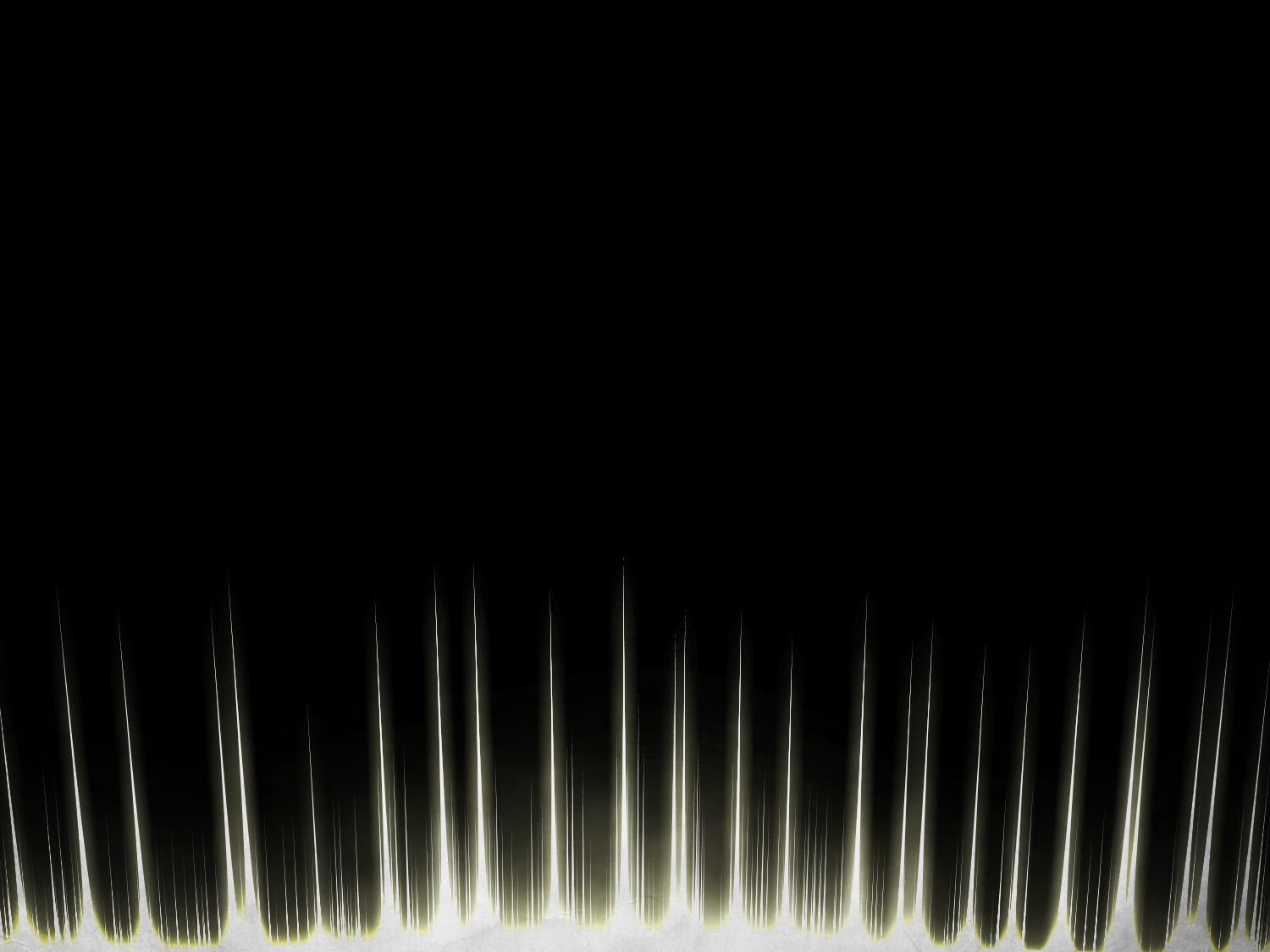 Exodus 20:3–5
3 “You shall have no other gods before me. 4 “You shall not make for yourself a carved image, or any likeness of anything that is in heaven above, or that is in the earth beneath, or that is in the water under the earth. 5 You shall not bow down to them or serve them, for I the Lord your God am a jealous God, visiting the iniquity of the fathers on the children to the third and the fourth generation of those who hate me,
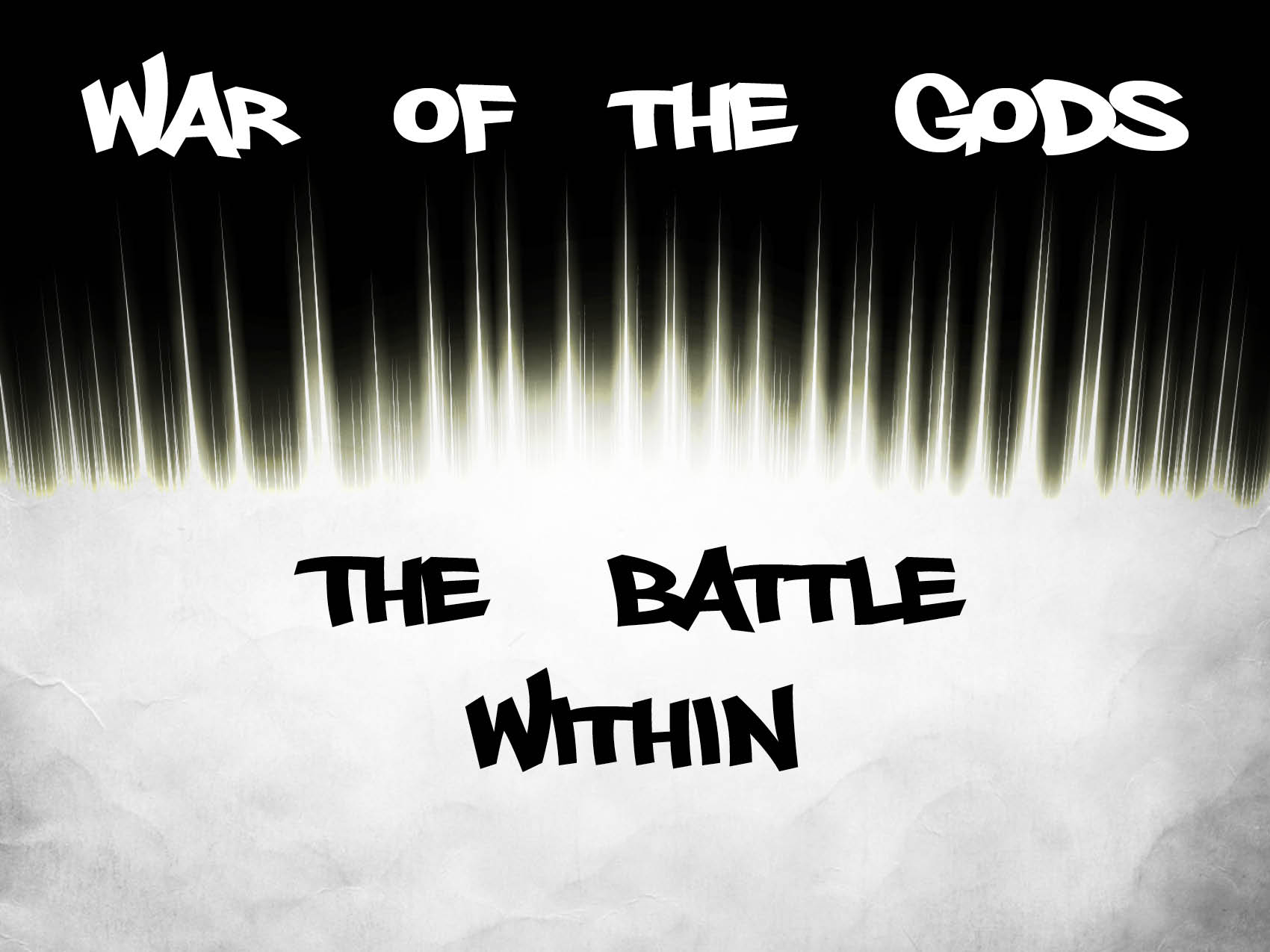 The war within.
Exodus 20:1–6
Joshua 24:14
Isaiah 44:13–17
Psalm 106:19–20
Search your heart…
Proverbs 4:23
Proverbs 27:19
Matthew 6:19–21
Psalm 46:1–2
God’s forgotten name
Exodus 34:14
His name is JEALOUS.
James 4:4–7
Choose who you will serve.
Joshua 24:14–15
You can serve the gods of your fathers. 
You can serve the gods of your past. 
You can serve the gods of your culture.
You can serve God.